ИТОГИ 2015 ГОДА
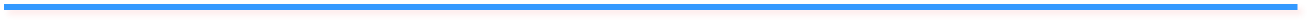 Отрицательная динамика
Положительная динамика
ИТОГИ 2015 ГОДА
Валовой региональный продукт
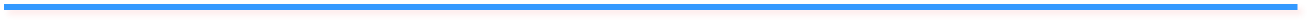 Валовой региональный продукт на душу населения за 2014 год – 1 119 тыс. рублей
2 место в ДФО; 6 место в РФ
ИТОГИ 2015 ГОДА
Добыча полезных ископаемых
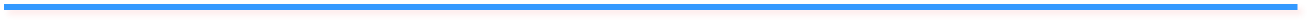 рост на 11%
снижение на 54%
рост на 0,4%
рост на 13%
ИТОГИ 2015 ГОДА
Промышленное производство
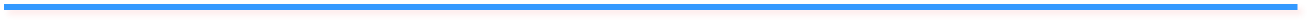 Индекс промышленного производства 
в 2015 году – 85,8%
9 место в ДФО; 85 место в РФ
ИТОГИ 2015 ГОДА
Сельское хозяйство
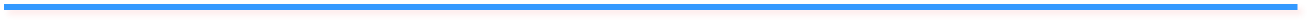 ИТОГИ 2015 ГОДА
Производство оленины (в живом весе), тонн
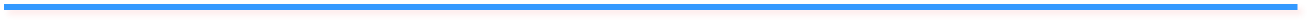 Снижение на 22%
Инвестиции в основной капитал
ИТОГИ 2015 ГОДА
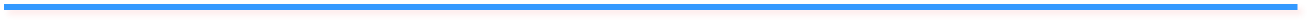 Объем инвестиций в основной капитал
 на одного жителя в 2015 году – 167,7 тыс. рублей
4 место в ДФО; 9 место по РФ
ИТОГИ 2015 ГОДА
Структура инвестиций в основной капитал, в %
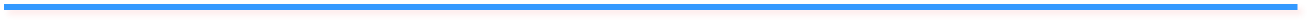 ИТОГИ 2015 ГОДА
Ввод в действие жилых домов, тыс. кв. м.
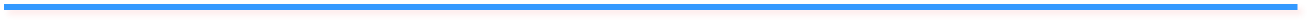 2 этажный жилой дом в п. Угольные-Копи
многоквартирный жилой дом в с. Усть-Белая
8-ми квартирный жилой дом в п. Угольные Копи
ИТОГИ 2015 ГОДА
Строительство и реконструкция объектов
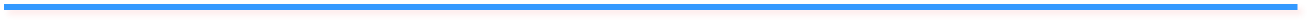 ИТОГИ 2015 ГОДА
Финансовые результаты деятельности предприятий
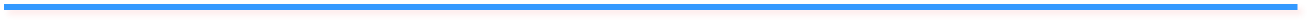 Сумма прибыли прибыльных предприятий составила 
28 923 млн. рублей (рост в 1,7 раза к 2014 году). 
96,8% прибыли обеспечили предприятия, занимающиеся добычей полезных ископаемых
ИТОГИ 2015 ГОДА
Индекс потребительских цен
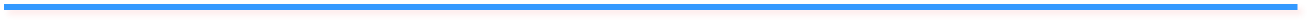 Индекс потребительских цен 
(декабрь 2015 года к декабрю 2014 года)  – 111,1%
4 место в ДФО; 12 место по РФ
ИТОГИ 2015 ГОДА
Номинальная и реальная заработная плата
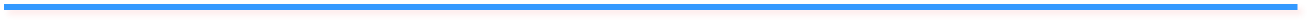 Средняя начисленная зарплата в 2015 году – 78 893 рубля. 
1 место в ДФО, 1 место по РФ
ИТОГИ 2015 ГОДА
Номинальный и реальный размер пенсий
Численность населения с доходами 
ниже  прожиточного минимума
ИТОГИ 2015 ГОДА
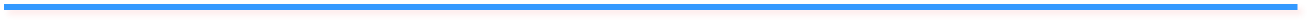 Доля численности населения с доходами ниже прожиточного минимума за 2014 год – 8,3%
1 место в ДФО; 6 место по РФ
Динамика численности безработных и уровень безработицы (МОТ и зарегистрированной)
ИТОГИ 2015 ГОДА
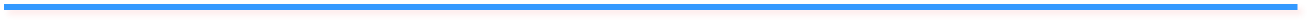 Уровень безработицы (по методологии МОТ) в среднем за 2015 год – 4,0%
1 место в ДФО; 6 место по РФ
ИТОГИ 2015 ГОДА
Численность населения (на конец года), человек
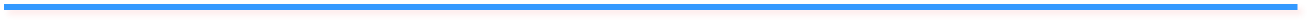 ИТОГИ 2015 ГОДА
Миграция населения (без учета внутрирегиональной миграции), человек
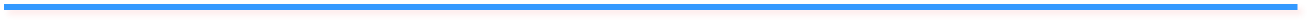 ИТОГИ 2015 ГОДА
Естественное движение населения, человек
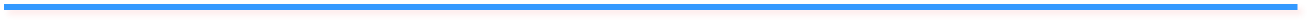 Исполнение «майских» Указов Президента РФ по заработной плате, %
ИТОГИ 2015 ГОДА
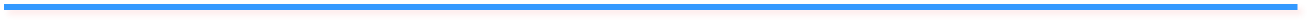 В 2015 году показатели роста заработной платы отдельных категорий работников выполнены по всем категориям (кроме категории педработники учреждений допобразования детей)